Godly Women Series Part 7
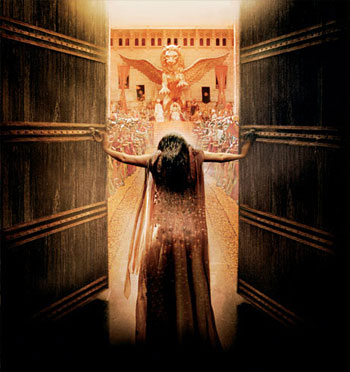 Esther:“For Such A Time As This”
Text: Esther 4:14; 5:1-4
[Speaker Notes: By Nathan L Morrison
All Scripture given is from NASB unless otherwise stated

For further study, or if questions, please Call: 804-277-1983 or Visit www.courthousechurchofchrist.com

Picture: Courtesy of Gener8Xion Entertainment and Fox Faith, movie poster for ‘One Night With The King’ (2006)]
Intro
Men and women alike can provide us with sources of 
strength and inspiration
Eve: “Mother of all living” (Gen. 3:20), moved past sin!
Sarah: Mother of nations (Gen. 17:16), Mother of saints (Gal. 4:26,31), Mother of godly wives (I Pet. 3:6)! 
Ruth: An example of faith and virtue (Ruth 1:16-18; 3:11)
Abigail: An example of faith, respect, wisdom, and concern! (I Sam. 25)
Proverbs 31 Woman: Her relationships, behavior, and character were virtuous and faithful! (Prov. 31:10-31)
The Shunammite Woman: She served God with the abilities she had! She was hospitable, content, & had faith in God!     (II Kings 4:8-37)
Godly role models are greatly needed in our society!
Esther: "For Such A Time As This"
Intro
The Book of Esther
reads like an action story (or movie) with suspense, intrigue, betrayal, conspiracy, treachery, romance, murder, jealousy and anger!
Esther is the central character 
The plot centers on Mordecai’s refusal to bow to Haman, the king’s second-in-command! 
Israel vs. Amalekites (I Sam. 15)
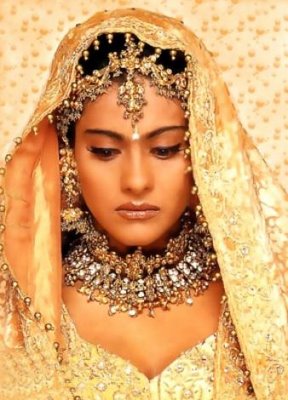 Esther: "For Such A Time As This"
Intro
Esther Chapter 1
About 50 years after King Cyrus released the Jews from captivity (536 B.C.) in the reign of Ahasuerus (Persian name), who was Xerxes I (Greek name), and reigned 486-465 B.C. (son of Darius the Great), he threw a huge drunken party that lasted 180 days (Six months). 
Wine flowed freely, and everyone was given what they wished. 
On the 7th day he called for Queen Vashti to come be displayed, which she refused. 
Out of fear her refusal would embolden women to disobey their husbands she was removed from being queen and a decree went out stating men were in charge of the homes!
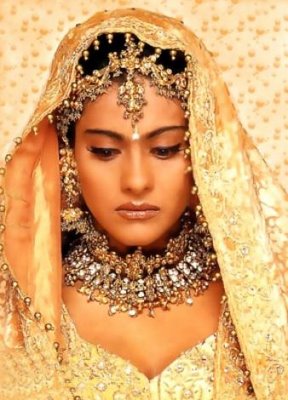 Esther: "For Such A Time As This"
[Speaker Notes: Sources:
The Greek historian Herodotus wrote that Xerxes I sought his harem after being defeated in the Greco-Persian Wars (483-480 B.C.). Esther was made queen in his 7th year, which would have been after the Greek defeat in 479 B.C. (Esther 2:16).
http://en.wikipedia.org/wiki/Xerxes_I
http://en.wikipedia.org/wiki/Ahasuerus]
Intro
Esther Chapter 2
A massive beauty contest was enacted to find the next queen!
Could have been titled, “Who Wants To Marry A King?” 
Virgins from all over the kingdom were taken (by force) to the king’s harem in Susa, and Esther is introduced in Esther 2:5-7.
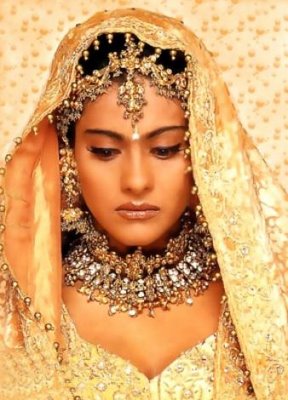 Esther: "For Such A Time As This"
[Speaker Notes: Sources:
The Greek historian Herodotus wrote that Xerxes I sought his harem after being defeated in the Greco-Persian Wars (483-480 B.C.). Esther was made queen in his 7th year, which would have been after the Greek defeat in 479 B.C. (Esther 2:16).
http://en.wikipedia.org/wiki/Xerxes_I
http://en.wikipedia.org/wiki/Ahasuerus]
Intro
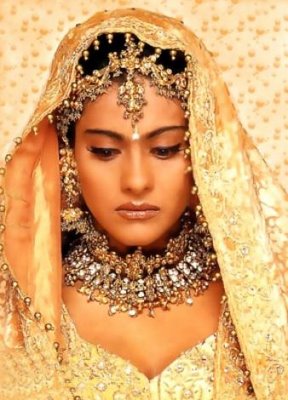 Esther 2:5-7
5.  Now there was at the citadel in Susa a Jew whose name was Mordecai, the son of Jair, the son of Shimei, the son of Kish, a Benjamite,
6.  who had been taken into exile from Jerusalem with the captives who had been exiled with Jeconiah king of Judah, whom Nebuchadnezzar the king of Babylon had exiled.
7.  He was bringing up Hadassah, that is Esther, his uncle's daughter, for she had no father or mother. Now the young lady was beautiful of form and face, and when her father and her mother died, Mordecai took her as his own daughter.
Esther: Persian name, “star” from “Ishtar” (“morning star”) a Babylonian goddess, was a Jewish orphan (Hadassa, “Myrtle”).
Mordecai: Persian name for the Babylonian god, “Marduk;” a Benjamite.
Esther is an example of loyalty, trusting in God, and doing what is required to serve Him!
Esther: "For Such A Time As This"
A Humble Virgin
The young virgins gathered from the kingdom were brought to Susa and placed in the care of Hegai the king's chamberlain, keeper of the women, and given all the rites of purification. 
Esther was a virgin, was found and was brought to Susa. She never pushed herself forward to seek the crown of Vashti. 
They were all given special privileges and allowed all they demanded. Esther only asked for what Hegai thought she should have. 
In this way she won, not only his favor, but that of all who looked upon her.
She found favor with the king and he made her his queen! (2:16-18).
Esther 2:1-18
Esther: "For Such A Time As This"
A Humble Virgin
Esther 2:19-20
19.  When the virgins were gathered together the second time, then Mordecai was sitting at the king's gate.
20.  Esther had not yet made known her kindred or her people, even as Mordecai had commanded her; for Esther did what Mordecai told her as she had done when under his care.
Esther 2:1-18

Esther 2:19-20
She was an obedient daughter!
When she was taken for the beauty contest he advised her not to reveal her Jewish heritage (2:10).
“Esther did what Mordecai told her as she had done when under his care” (2:20).
Esther: "For Such A Time As This"
A Humble Virgin
Esther 2:16-17
16.  So Esther was taken to King Ahasuerus to his royal palace in the tenth month which is the month Tebeth, in the seventh year of his reign.
17.  The king loved Esther more than all the women, and she found favor and kindness with him more than all the virgins, so that he set the royal crown on her head and made her queen instead of Vashti.
Esther 2:1-18

Esther 2:19-20

From humble means she became Queen Esther
The book of Esther has many parallels to the account of Joseph in Gen. 41-46. 
God has plans for our lives! (Often, we are placed where we need to be!)
She would not have been there nor found favor if she was not a virgin, 
and not humble!
Esther: "For Such A Time As This"
A Faithful Wife
She informed the king, her husband, in the name of Mordecai!
Mordecai uncovered a plot to kill the king and told Esther
Esther 2:21-23
21.  In those days, while Mordecai was sitting at the king's gate, Bigthan and Teresh, two of the king's officials from those who guarded the door, became angry and sought to lay hands on King Ahasuerus.
22.  But the plot became known to Mordecai and he told Queen Esther, and Esther informed the king in Mordecai's name.
23.  Now when the plot was investigated and found to be so, they were both hanged on a gallows; and it was written in the Book of the Chronicles in the king's presence.
The two responsible were hanged.
Mordecai’s actions were recorded in the King’s annals.
Mordecai was given credit for the plot, and she was faithful to save her husband!
Esther: "For Such A Time As This"
A Brave Queen
After 4 years (Esther 2:16-17; 3:7) Haman is made the king’s favorite (3:1). 
Haman was an Agagite, a descendant of the kings of the Amalekites (Agag was a royal title). God had declared perpetual war against Amalek (Ex. 17:16). 
The Book of Esther relates the last recorded battle in that war!
Mordecai refuses to give him the honor he demands (3:2-4: Won’t bow; 5:9: Won’t rise).
Persian law allowed for kings and high-ranking officials to be bowed to not only as reverence for the office, but worshiped as a god. 
Jews not forbade to bow in honor or respect to people of authority!
Whatever the case here, Mordecai would not bow to Haman.
Esther 3
Esther: "For Such A Time As This"
Jews not forbade to bow to show honor or respect
Gen. 37:10: Joseph dreamed his brothers bowed down to him (Came to pass in Gen. 42:6).
Gen. 49:8: Jacob prophesied Judah’s brothers and their descendants would bow to him (From Judah came the Davidic line of kings – II Sam. 7:14)
I Sam. 20:40-41: David bowed 3 times to Prince Jonathan.
I Sam. 24:8: David bowed to King Saul.
II Sam. 24:18-20: Araunah bowed to King David (David buys his land).
I Kings 1:16, 31: Bathsheba bowed to King David.
I Chr. 29:20: Multitude of people bowed in homage to God and King David. 
I Kings 2:19: King Solomon bowed to Bathsheba, his mother.
II Kings 1:13: The 3rd Captain of 50 bowed to the prophet Elijah.
II Chr. 24:17: Officials bowed before King Joash (24:1).
Esther: "For Such A Time As This"
A Brave Queen
Mordecai
of the tribe of Benjamin, the tribe of king Saul, who fought the Amalekites and was charged with their complete destruction and failed to do so (I Sam. 15). 
he refuses to bow to an Amalekite.
Far-reaching consequences of King Saul’s disobedience (I Sam. 15)!
Haman
vows to be revenged upon all the Jews (3:5-6). 
obtains an order from the king to have all the Jews massacred upon a certain day (3:7-13, subtly omits their identity – 3:8). 
Another attempt by Satan to cut off the people of God to stop the “seed” (Gen. 3:15) from coming to pass.
This order is dispersed through the kingdom (3:14-15). (King and Haman drink while city is thrown into confusion, Jew and non-Jew alike)
Esther 3
Esther: "For Such A Time As This"
A Brave Queen
Mordecai learned of the plan, and put on sackcloth and ashes and wailed and wept loudly!
Esther sends messenger to find out why and hears what Haman has planned, and finds out Mordecai wants her to talk to the king!
Esther 3

Esther 4:1-9
Esther: "For Such A Time As This"
Esther 4:11-14
Esther 4:11-14
11.  "All the king's servants and the people of the king's provinces know that for any man or woman who comes to the king to the inner court who is not summoned, he has but one law, that he be put to death, unless the king holds out to him the golden scepter so that he may live. And I have not been summoned to come to the king for these thirty days." 
12.  They related Esther's words to Mordecai. 
13.  Then Mordecai told them to reply to Esther, "Do not imagine that you in the king's palace can escape any more than all the Jews. 
14.  "For if you remain silent at this time, relief and deliverance will arise for the Jews from another place and you and your father's house will perish. And who knows whether you have not attained royalty for such a time as this?"
Esther: "For Such A Time As This"
A Brave Queen
Esther told Mordecai she would go after three days of fasting. 
She told them to fast, which often included praying, for her for 3 days.
She said, “I will go in to the king, which is not according to the law; and if I perish, I perish.”
A lesson here for us: when making big decisions, not to leave God out! (Js. 4:15)
Esther 3

Esther 4:1-9

Esther 4:11-14

Esther 4:15-17
Esther: "For Such A Time As This"
Esther 5:1-4
Esther 5:1-4
1.  Now it came about on the third day that Esther put on her royal robes and stood in the inner court of the king's palace in front of the king's rooms, and the king was sitting on his royal throne in the throne room, opposite the entrance to the palace.
2.  When the king saw Esther the queen standing in the court, she obtained favor in his sight; and the king extended to Esther the golden scepter which was in his hand. So Esther came near and touched the top of the scepter.
3.  Then the king said to her, "What is troubling you, Queen Esther? And what is your request? Even to half of the kingdom it shall be given to you."
4.  Esther said, "If it pleases the king, may the king and Haman come this day to the banquet that I have prepared for him."
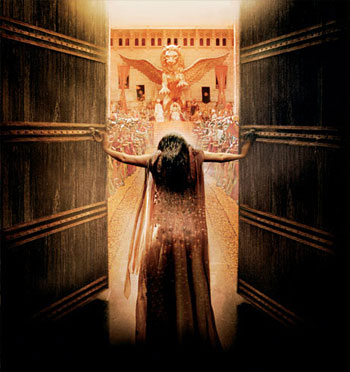 Esther 4:14:
 “For such a time as this”
Esther: "For Such A Time As This"
[Speaker Notes: Picture: Courtesy of Gener8Xion Entertainment and Fox Faith, movie poster for ‘One Night With The King’ (2006)]
A Brave Queen
Esther 3

Esther 4:1-9

Esther 4:11-14

Esther 4:15-17

Esther 5:1-4
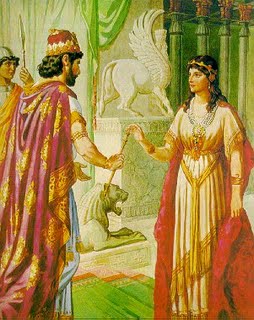 Esther braved the law and entered the king’s throne room. She found favor and touched his outstretched scepter.
The king offered her anything and she invited him and Haman to a banquet!
Even if dangerous, we must be ready to do the work God has called us to do!
Esther: "For Such A Time As This"
A Clever Hostess
At the banquet, Esther requested the king and Haman attend another banquet the next day.
5:11: Haman gathered his friends and family and recounted the “glory of his riches, and the number of his sons, and every instance where the king had magnified him and how he had promoted him above the princes and servants of the king.”
Haman was depressed and angry again at seeing Mordecai, who wouldn’t rise in his presence (5:9: Mordecai wouldn’t bow either – 3:2-4), so he listened to his wife and friends and built a gallows 75 ft. high (50 cubits) to hang Mordecai on it.
Esther 5:4-14
Esther: "For Such A Time As This"
A Clever Hostess
The night of the 1st banquet, the king couldn’t sleep, has the annals read to him and finds out he never rewarded or honored Mordecai for saving his life!
That moment Haman appears seeking permission to hang Mordecai and the king asks what to do for one he wants to honor.
Irony: The king omits the name of the man as Haman had left out the name of the “certain people” who were a threat to the kingdom (3:8).
Esther 5:4-14

Esther 6
Esther: "For Such A Time As This"
A Clever Hostess
Haman says for the man to wear one of the king’s robes, ride the king’s horse while wearing a royal crown, and be led through the streets by one of the king’s princes, publicly declaring that this is how the king honors whom he desires to honor.
It sounded good to the king, and he promptly ordered Haman to do all that he suggested to “Mordecai the Jew.” 
A lesson here from Mordecai: Sometimes we are not rewarded immediately, but the reward is always greater when in God’s time, for God does not forget!
Irony: Haman went to the king to hang Mordecai and ends up personally honoring him for the king!
Esther 5:4-14

Esther 6
Esther: "For Such A Time As This"
A Clever Hostess
At the 2nd banquet, Esther reveals she is a Jew and that “a foe and an enemy is this wicked Haman” (7:6) who has plotted to annihilate her people, jeopardizing her life!
The king angrily leaves the room, and Haman falls upon her couch begging for “his life” and the king comes in thinking he is assaulting the queen in his own home! (7:7-8)
Haman’s face is covered and he is hanged on the gallows he erected for Mordecai.
Later, Haman’s 10 sons were also hanged on the gallows (9:14)
Esther 5:4-14

Esther 6

Esther 7
Esther: "For Such A Time As This"
A Clever Hostess
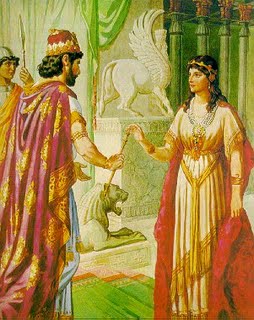 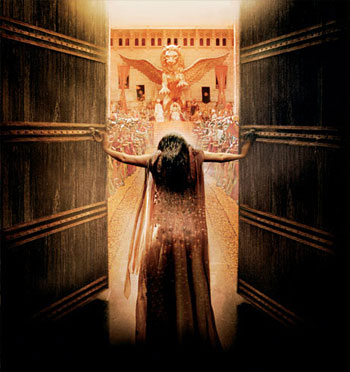 When God calls you to use your gift for His glory, 
don’t hesitate to risk everything for God!
Esther: "For Such A Time As This"
[Speaker Notes: 1st Image: Courtesy of Gener8Xion Entertainment and Fox Faith, movie poster for ‘One Night With The King’ (2006)]
Conclusion
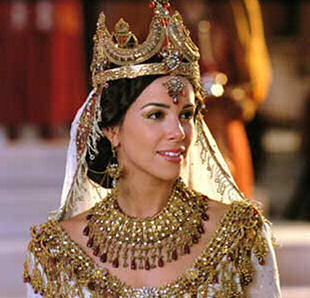 Esther 8-9
The king’s order can’t be reversed (Dan. 6:8) so a new one is also made that the Jews can fight back!
Mordecai is given Haman’s office and his estate – 8:1-2 
It is a complete success! 
The battle between Israel and the Amalekites is over, with Israel the victor, and now they enjoy a rest from their enemies.
Esther and Mordecai establish the Feast of Purim to commemorate the salvation of the Jews, on the 14th-15th of Adar (March 14th-15th).
Purim is from Pur, that is to cast lots (as Haman had done) – 9:24-26
Esther: "For Such A Time As This"
[Speaker Notes: Picture: Courtesy of www.imdb for ‘One Night With The King’ (2006)]
Conclusion
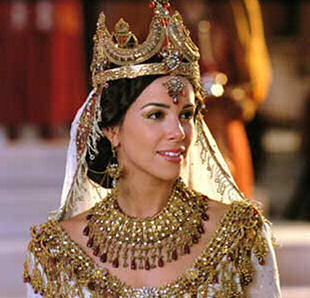 Esther 10
Mordecai was given Haman’s old position, 2nd only to the king! (10:3)
A Babylonian cuneiform tablet from Borsippa near Babylon mentions a scribe by the name of Mardukaya (Mordecai), saying he was a minister (or accountant) to Xerxes I at his palace in Susa.
Esther: "For Such A Time As This"
[Speaker Notes: Picture: Courtesy of www.imdb for ‘One Night With The King’ (2006)

Sources:
Borsippa cuneiform tablet mentions Mardukaya: Rebuilding Jerusalem: The Persian Empire and Its Relationship to Daniel by Sandy Miller (2014); can also be found as an eBook here: https://books.google.com/books?id=_uZ1BQAAQBAJ&pg=PT65&lpg=PT65&dq=Babylonian+cuneiform+tablet+from+Borsippa+near+Babylon+mentions+a+scribe+by+the+name+of+Mardukaya&source=bl&ots=PpL42nieF5&sig=ACfU3U2GmnnyK9HjxL5p_KuVk7RcKx_qnQ&hl=en&sa=X&ved=2ahUKEwjYkOu617zjAhWNneAKHYeACS4Q6AEwA3oECAgQAQ#v=onepage&q=Babylonian%20cuneiform%20tablet%20from%20Borsippa%20near%20Babylon%20mentions%20a%20scribe%20by%20the%20name%20of%20Mardukaya&f=false]
Conclusion
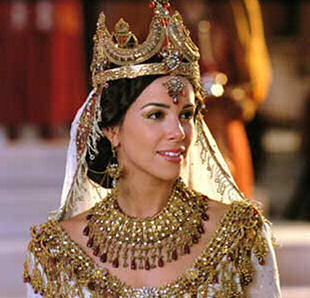 Providence of God
When things seemed bleak, in Esther 6 small incidents from the earlier narrative come to play an important part in the reversal of fortunes for Haman. 
From the king unable to sleep, reading the annals, Haman showing up at the right time to honor Mordecai, the hand of God being in control over all events is evident!
Esther: "For Such A Time As This"
[Speaker Notes: Picture: Courtesy of www.imdb for ‘One Night With The King’ (2006)]
Conclusion
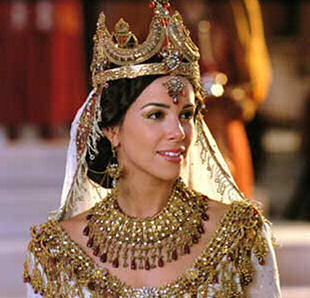 Lessons from Esther
Remember, no matter what, God is in control! 
He was putting the right people in where they needed to go to accomplish His will of saving His people!
Never forget who you are! 
Rom. 8:15-17: We are “children of the King!” (Fellow heirs with Jesus)
God’s promises are trustworthy (II Sam. 7:14; Luke 1:32-33)! 
When all seems bleak, remember God’s promises!
Esther: "For Such A Time As This"
[Speaker Notes: Picture: Courtesy of www.imdb for ‘One Night With The King’ (2006)]
Conclusion
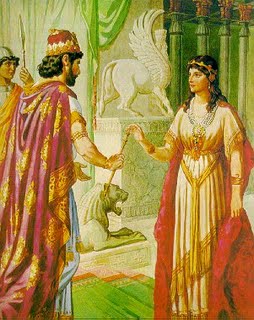 Be Brave!
Joseph knew he was elevated to save his family (God’s people) – Gen. 45:5-7; 50:20
Esther came to know she was elevated to save her people (God’s people) – Esther 4:14
Esther: "For Such A Time As This"
Conclusion
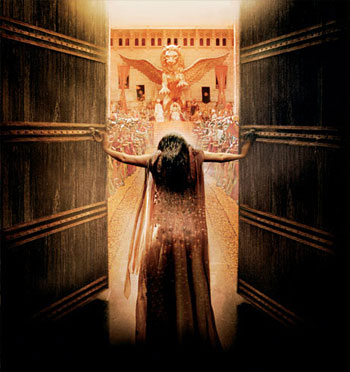 Esther 4:14 (5:1-2)
14.  "For if you remain silent at this time, relief and deliverance will arise for the Jews from another place and you and your father's house will perish. And who knows whether you have not attained royalty for such a time as this?"
Queen Esther stands as an example to all of bravery to do
what is required, and trust in God!
Esther: "For Such A Time As This"
[Speaker Notes: Picture: Courtesy of Gener8Xion Entertainment and Fox Faith, movie poster for ‘One Night With The King’ (2006)]
“What Must I Do To Be Saved?”
Hear The Gospel (Jn. 5:24; Rom. 10:17)
Believe In Christ (Jn. 3:16-18; Jn. 8:24)
Repent Of Sins (Lk. 13:3-5; Acts 2:38)
Confess Christ (Mt. 10:32; Rom. 10:10)
Be Baptized (Mk. 16:16; Acts 22:16)
Remain Faithful (Jn. 8:31; Rev. 2:10)
For The Erring Saint: 
Repent (Acts 8:22), Confess (I Jn. 1:9),
Pray (Acts 8:22)